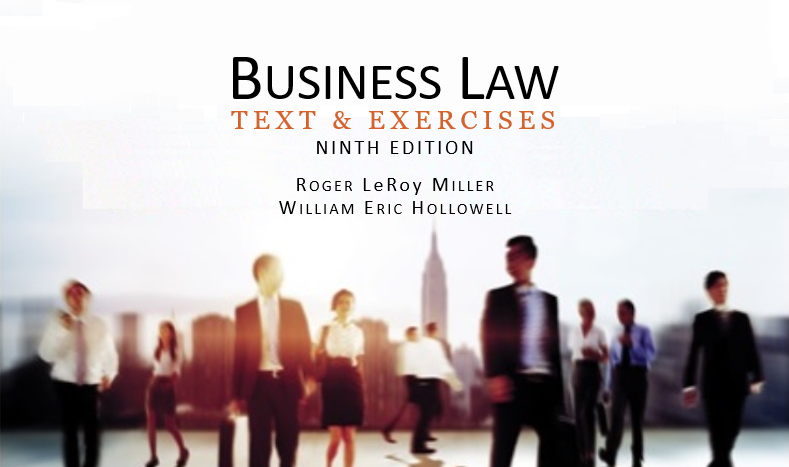 Business LawText & ExercisesNinth EditionRoger LeRoy MillerWilliam Eric Hollowell
Chapter 1    Introduction to the Law
Learning Outcomes
LO1       Define law.
LO2         List the major sources of law.
LO3          Identify the supreme law of the land.
LO4     Distinguish different legal systems.
2
LO1 What is Law?
LO1
Blackstone: “a rule of civil
conduct, . . . commanding what is right, and prohibiting what is wrong.”
Enforceable rules governing
individuals and their society.
3
Business Activities and the Legal Environment (1)
Knowledge of “black letter” law is not enough: today much law requires critical thinking and has an ethical dimension.
4
Business Activities and the Legal Environment (2)
Many different laws may affect a single business transaction.
Role of law in a small business.
5
LO2            Sources of American Law (1)
LO2
The Common Law.
Established by courts in medieval England.
Uniform set of rules from customs and traditions that had been in force in various regions.
6
LO2             Sources of American Law (2)
LO2
The Common Law.
Courts used precedent to build the common law.
English colonists brought this law to America.
7
LO2              Sources of American Law (3)
LO2
Stare Decisis.
Practice of deciding new cases based on precedent. 
Judge must follow precedents established in her/his jurisdiction.
Helps courts stay efficient.
8
LO2             Sources of American Law (4)
LO2
The Common Law.
Equity: Remedy. Based on justice and fair dealing a court does what is right: specific performance, injunction, rescission.
9
LO2            Sources of American Law (5)
LO2
The Common Law.
Equity: Remedy at Law. Remedies were restricted to damages in either money or property. 
Today: merge law and equity.
10
LO2            Sources of American Law (6)
LO2
Constitutional Law.
Found in text and cases arising from federal and state constitutions.
U.S. Constitution is the supreme law of the land.
LO3
11
LO2            Sources of American Law (7)
LO2
Statutory Law.
Laws enacted by federal and state legislatures.
Local ordinances.
Uniform Laws (e.g., Uniform Commercial Code).
12
LO2            Sources of American Law (8)
LO2
Administrative Law.
Rulemaking–Rules, orders and decisions of administrative agencies, federal, state and local.
Administrative agencies can be independent regulatory agency such as the FDA.
13
LO2            Sources of American Law (9)
LO2
Administrative Law.
Adjudication–agencies make rules, then investigate and enforce the rules in administrative hearings.
14
Civil Law versus Criminal Law
Civil Law and Criminal Law.
Civil: private rights and duties between persons and government.
Criminal: public wrongs against society.
15
LO4 National Law Around the World
LO4
National. 
Laws of a particular nation.
Civil vs. Common Law.
Civil law countries based on codified law (most European nations).
16
LO4 International Law (1)
LO4
Body of written and unwritten laws observed by independent nations, governing the acts of individuals as well as governments.
17
LO4 International Law  (2)
LO4
Key difference between national law and international law.
National law can be enforced by government authorities.
International law obtains compliance by persuasive tactics.
18